Parallel Repetition From Fortification
Dana Moshkovitz
MIT
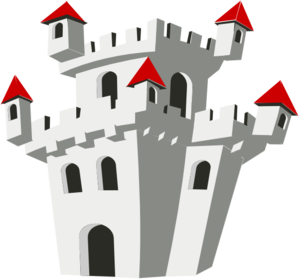 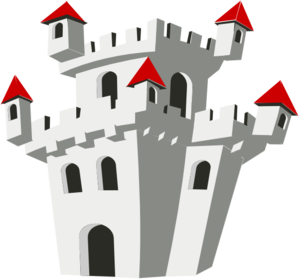 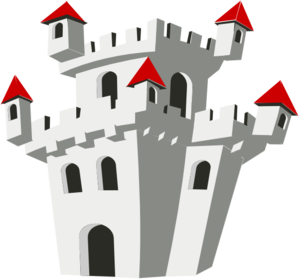 Clause vs. Clause Game: Given constraints c1,…,cm where each ci depends on d variables: 
Pick two constraints c,c’ that share a variable v.
Given a constraint, each prover should provide a satisfying assignment to its d variables.
The verifier checks that the two provers agree on the assignment to v.
value(G) = max P(accept)
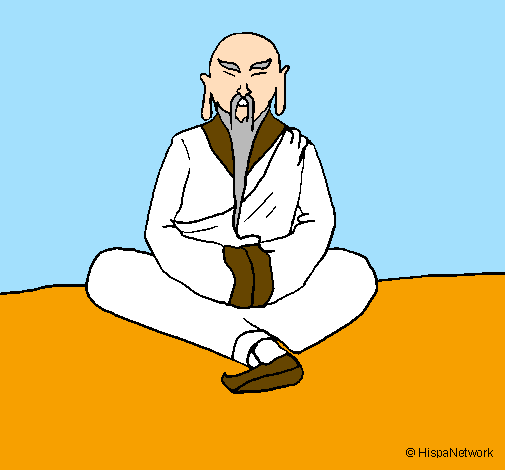 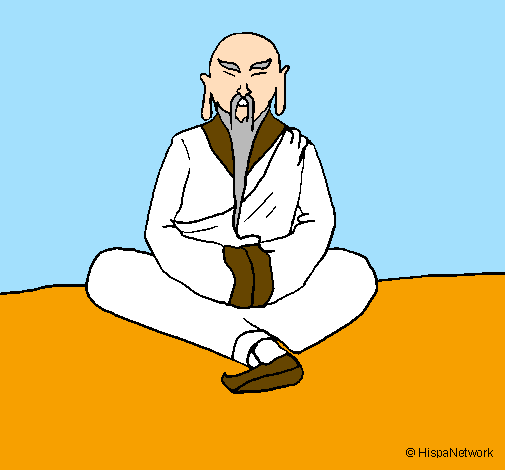 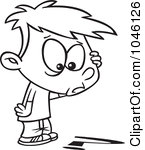 c
c’
a=a1,…,ad
a’=a’1,…,a’d
[Speaker Notes: Other parameters: size/randomness, alphabet size]
Soundness Amplification For Two Prover Games
PCP Theorem [AS,ALMSS`92]: Given Boolean formula  there is a clause vs. clause game G with constant alphabet such that:
If  satisfiable, then val(G)=1.
 If  not satisfiable, then val(G)<0.9999.
For applications to hardness of approximation, need to replace 0.9999 with 0.0001.
Sequential repetition: Repeat game k times (note: k rounds instead of one). Max probability to satisfy all k tests is precisely val(G)k.
Parallel Repetition: Sequential repetition with two provers??
Product game Gk
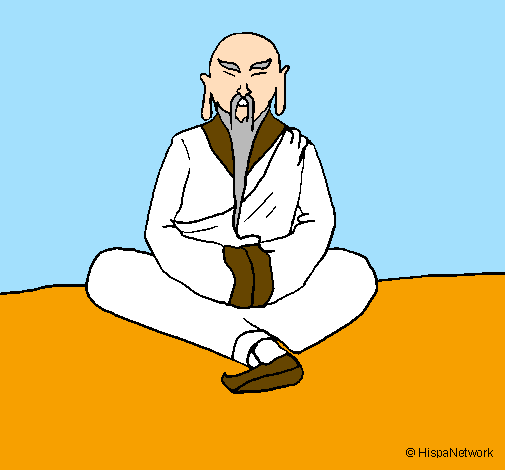 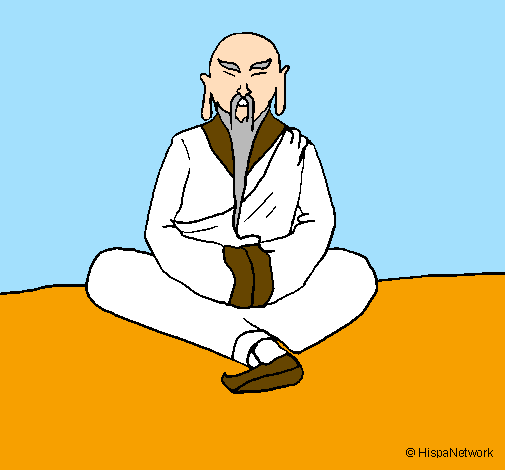 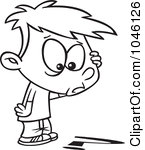 c1,…,ck
c1’,…,ck’
a1,…,ak
a1’,…,ak’
val(Gk)  val(G)k
The Parallel Repetition Problem: val(Gk) ≤ val(G)k ??
[Speaker Notes: The verifier picks independently r1,…,rkR.
Generates PickTest(ri)= (xi,xi’) for all i. 
Verifier sends x1,…,xk to first prover, and x1’,…,xk’ to second prover.
Gets answers a1,…,ak and a1’,…,ak’.
Accepts iff (ri,ai,ai’) for all i.]
Twenty Five Years of Parallel Repetition Research
Current result: Can engineer projection G so val(Gk) val(G)k +
Raz: If val(G)=1- & players’ answers in ,  
val(Gk) (1-(32))k/2log||.
Problem posed by Fortnow, Rompel, Sipser
Dinur,Steurer: For projection games, val(Gk) (2val(G))k/2.
Holenstein simplifies! If val(G)=1- & players’ answers in ,  
val(Gk) (1-(3))k/2log||.
Partial results
Special cases analyzed
1990
1994
2007
2014
Feige,Kilian: Engineer G so val(Gk)poly(1/k).
Rao: For projection games, if val(G)=1- & players’ answers in ,  
val(Gk) (1-(2))Ω(k).
Raz-Rosen: If G projection game on expander & val(G)=1-,
val(Gk) (1-)Ω(k).
Raz: 2 is tight!
Impagliazzo,Kabanets,Wigderson: Feige-Kilian engineering of G yields val(Gk) exp(-Ω(k)).
Parallel Repetition Might Not Decrease Value Feige’s Non-Interactive Agreement
Verifier picks random bits as x, x’.
Each player should respond (player,bit).
Verifier accepts if both answered same player and his input bit.
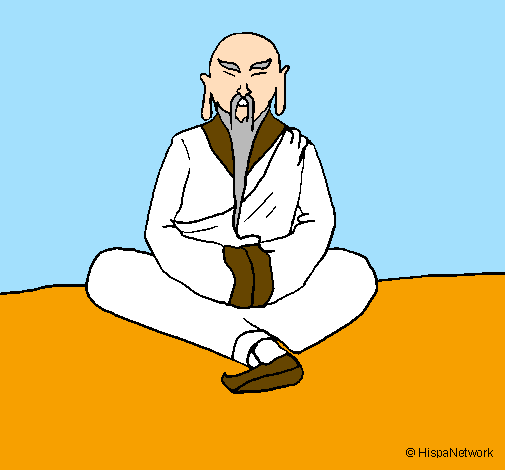 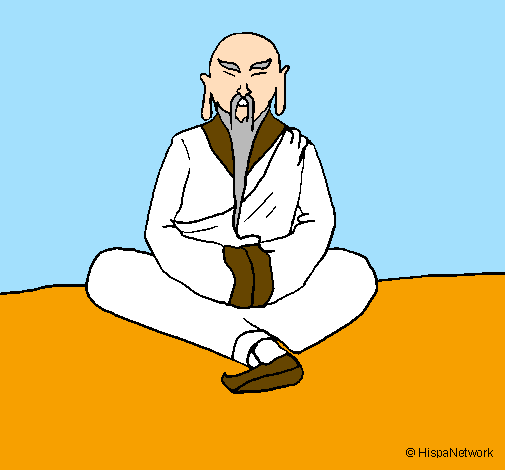 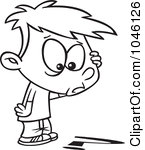 0
1
Wang,0
Wang,0
Wang
Mang
val(NIA) = ½.   val(NIA2) = ?
[Speaker Notes: cite?? 
={ (Wang,0),(Mang,0),(Wang,1),(Mang,1) }.]
val(NIA2) = val(NIA) = 1/2
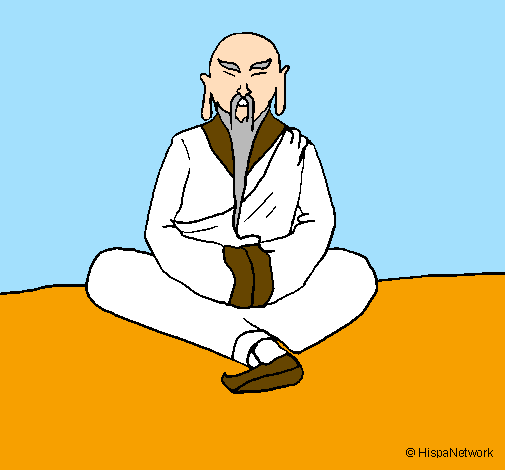 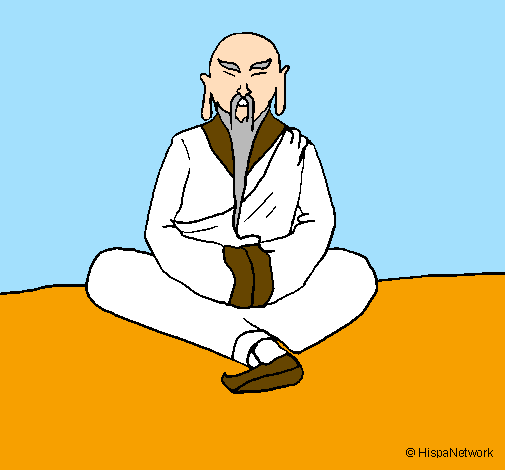 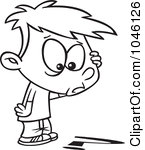 x1,x2
x1’,x2’
Wang,x2’
Mang,x2’
Wang,x1 Mang,x1
Wang
Mang
Verifier accepts in first round with prob 1/2.
Conditioned on acceptance in first round, x1=x2’, i.e., probability 1 of acceptance in second round.
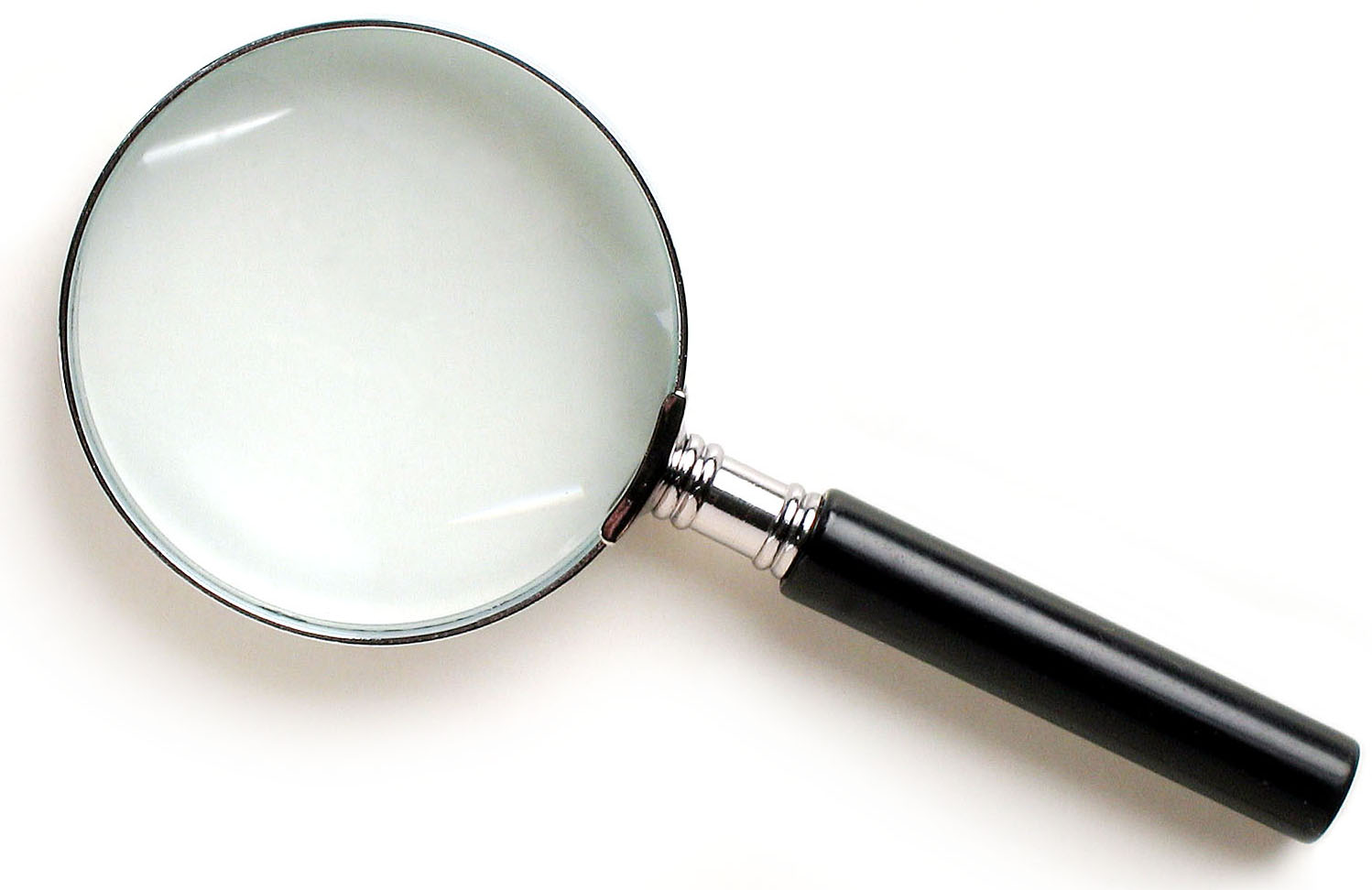 Parallel Repetition is Subtle
val(G2)=P(c1,c1’ agree)P(c2,c2’ agree|c1,c1’ agree)

We focus on a sub-game of G where c1,c1’ agree. Its value might be much higher than val(G).
[Speaker Notes: the intuition is that to set up such sub-games one has to pay in other rounds]
This Work: Engineer The Game so Parallel Repetition  Sequential Repetition
(,)-Fortification: Simple, natural, transformation on projection games; maintains the value of the game, somewhat increases size and alphabet.




Parallel repetition theorem: for (,)-fortified G, ≤ poly()(#var-assign)-k  val(Gk) ≤ (val(G)+O(k))k
fortified G
G
repeat
No Round Left Behind®
Compare to 
val(NIAk)  val(NIA)k/2
Combinatorial
[Speaker Notes: Get faster to desired error!!
Inspired by combinatorial constructions of error correcting codes.

Emphasize that it’s ok to apply reduction

Importance of no round left behind is better error/size tradeoff]
Implications to PCP – Combinatorial PCP with Low Error
Starting from [Dinur 05]: combinatorial projection PCP with arbitrarily arbitrarily small constant error. 
Implies that for any >0, it is NP-hard to approximate Max-SAT to within 7/8 + [Håstad 97].
In general: sufficient to determine approximation threshold for many optimization problems.
Implications to PCP –PCP with Lowest Known Error
Starting from [M-Raz 08]: projection PCP with error 1/(logn)c for any c>0 (lowest error known to date [Dinur-Steurer 14]).
Implies that 3SAT can be reduced in time nO(1/) to approximating Set-Cover to within (1-)lnn [M12].
In general: sufficient to determine dependence of approximation in n for certain optimization problems.
Fortification
The verifier picks questions to provers x, x’ as before.
Picks extra questions {x1,…,xw}, x{x1,…,xw} and {x1’,…,xw’}, x’{x1’,…,xw’}, where w=(loglog(1/)/2).
Sets of questions picked using extractor on X.
E.g., random walk on a constant-degree expander on X.
The provers answer all questions; the verifier only checks the answers to x, x’.
In Feige-Kilian’s “Confuse and Compare” w=2.
 In parallel repetition independence between the k tests seems essential.
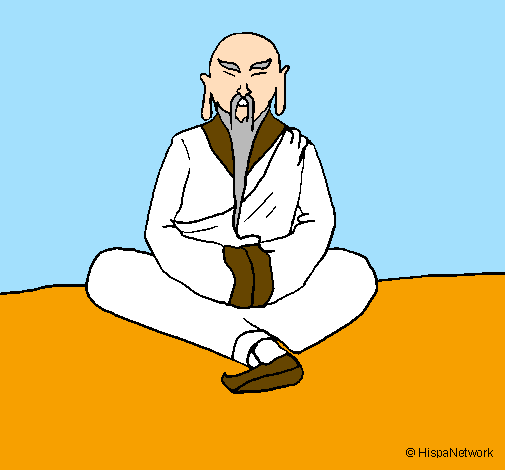 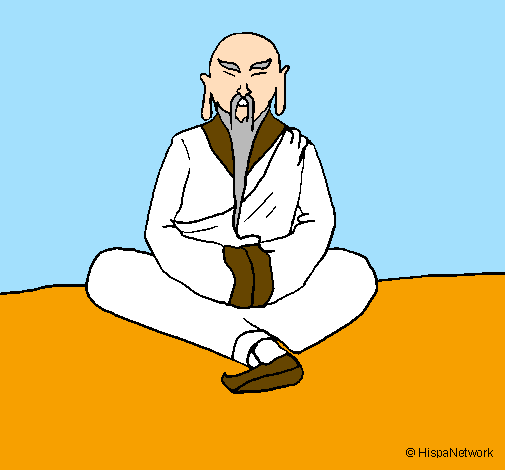 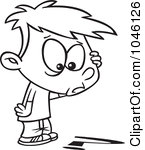 x1,…,xw
x1’,…,xw’
a1,…,aw
a1’,…,aw’
[Speaker Notes: In Feige-Kilian “Confuse and Compare”, w=2.
 By Feige-Kilian, in parallel repetition, independence between the k tests is crucial
 If we’re randomness-efficient, unlikely there will be more than one test among the w.]
Rectangular sub-games of fraction : questions of each prover are restricted to a subset of fraction .
Fortified game = value of all rectangular sub-games of G of fraction  is at most val(G)+ (follows from extractor property).
Extractors: Not every projection game on extractor is fortified. 
Size: Fortification increases size before repeating, but (size(G)O(1/))k less than (size(G))2k.
Alphabet: Provers give w times more answers, but in repetition they do so anyway (we’ll take k  w).
Projection: Fortification preserves projection, but not necessarily uniqueness.
[Speaker Notes: Extractor: The bipartite graph associated with the projection game is an extractor.

* Note: have a guarantee just for sub-games of particular form; don’t expect guarantee for all sub-games.]
Squaring: For (,)-fortified G, ≤ /(2||)  val(G2) ≤ val(G)(val(G)+)
Proof: Assume by way of contradiction a strategy for G2 that does better.
Conditioning: P(agree on y2|agree on y1)>val(G)+.
Consider questions x1,x1’,y1 & label  to y1. Define:   S:= { x2 | (x1,x2) assigns y1 } 	 			  T:= { x2‘| (x1’, x2‘) assigns y1 }
Fortification: If |S|  |X|& |T|  |X|, value of G restricted to S ,T  is ≤ val(G)+.
Small Prob Events: Probability of (|S|<|X| & x2S) or (|T|<|X| & x2’T) is 2||≤ .
Overall: P(agree on y2|agree on y1)≤val(G)+.
The Influence of Parallel Repetition
PCP and Hardness of Approximation: Soundness amplification [Raz].
Cryptography: zero-knowledge two prover protocols [BenOr-Goldwasser-Kilian-Wigderson], arguments [Haitner].
Quantum Computing: Amplifying Bell’s inequality.
Communication complexity: Direct sum theorems [Krachmer-Raz-Wigderson], compression [Barak-Braverman-Chen-Rao].
Geometry: Tiling of Rn by volume 1 tiles with surface area  sphere [Feige-Kindler-O’Donnell, Kindler-O’Donnell-Rao-Wigderson].
[Speaker Notes: More application for fortification?]